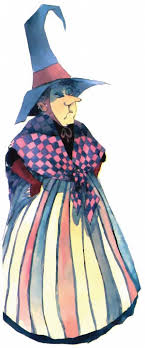 Φρικαντελα
Βάλε στη σειρά τα γράμματα για να γράψεις Φρικαντελα
Φ
λ
ι
ν
α
κ
τ
ε
α
ρ
by  SOFIA SIDIROPOULOU
Κύκλωσε το σωστό νούμερο
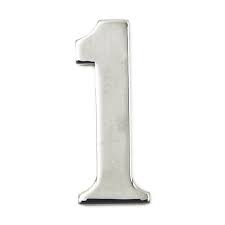 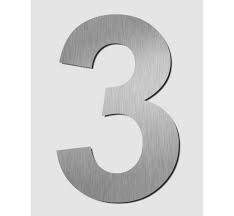 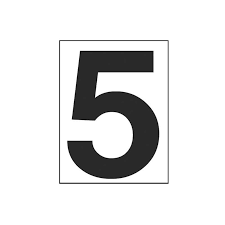 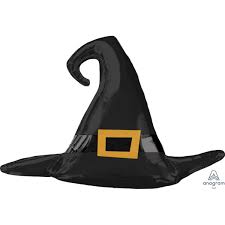 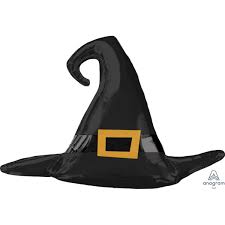 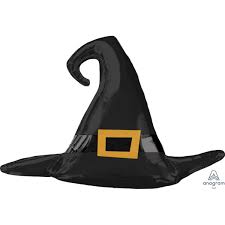 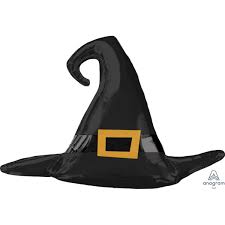 Κύκλωσε το σωστό νούμερο
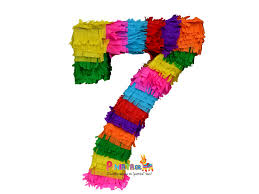 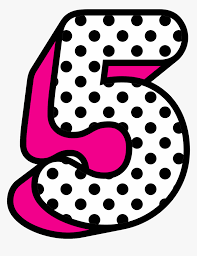 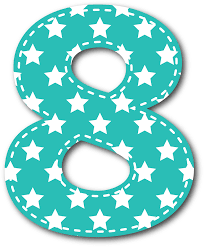 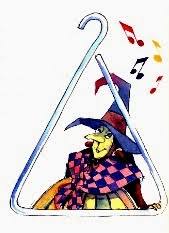 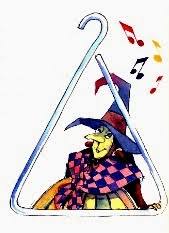 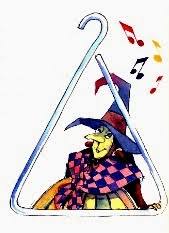 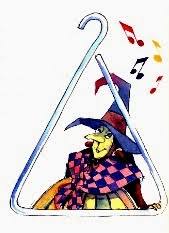 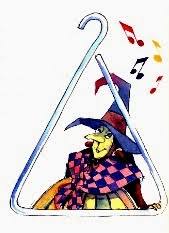 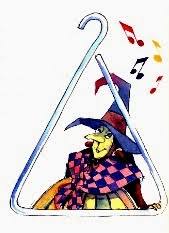 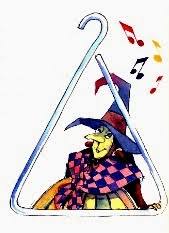 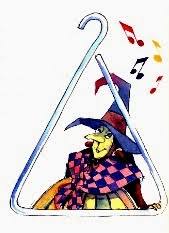 Κύκλωσε μόνο τα Φ φ
Κ
π
Α
Φ
Φ
φ
Φ
Ν
ρ
φ
by   SOFIA SIDIROPOULOU
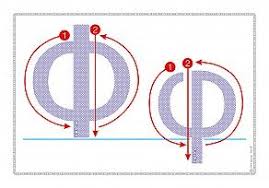 by    SOFIA SIDIROPOULOU
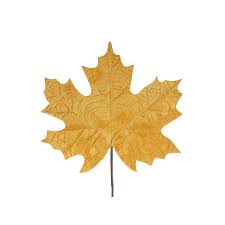 Κύκλωσε ότι αρχίζει από Φφ
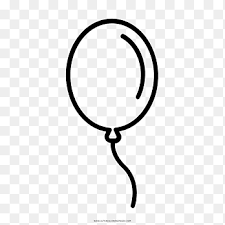 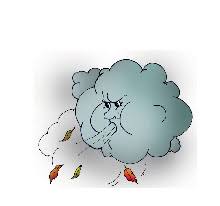 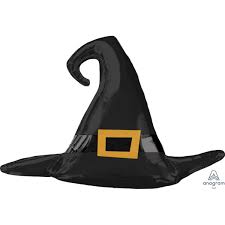 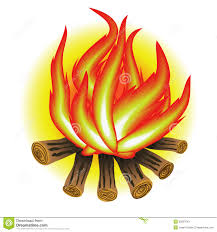 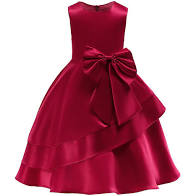 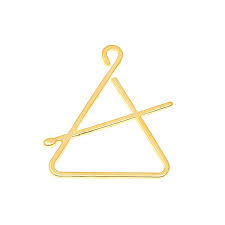